Patient Blood Management
What Healthcare Executives Need to Know
What is Patient Blood Management?
Patient Blood Management (PBM) is the timely application of evidence-based medical and surgical concepts designed to maintain hemoglobin concentration, optimize hemostasis and minimize blood loss in an effort to improve patient outcomes.
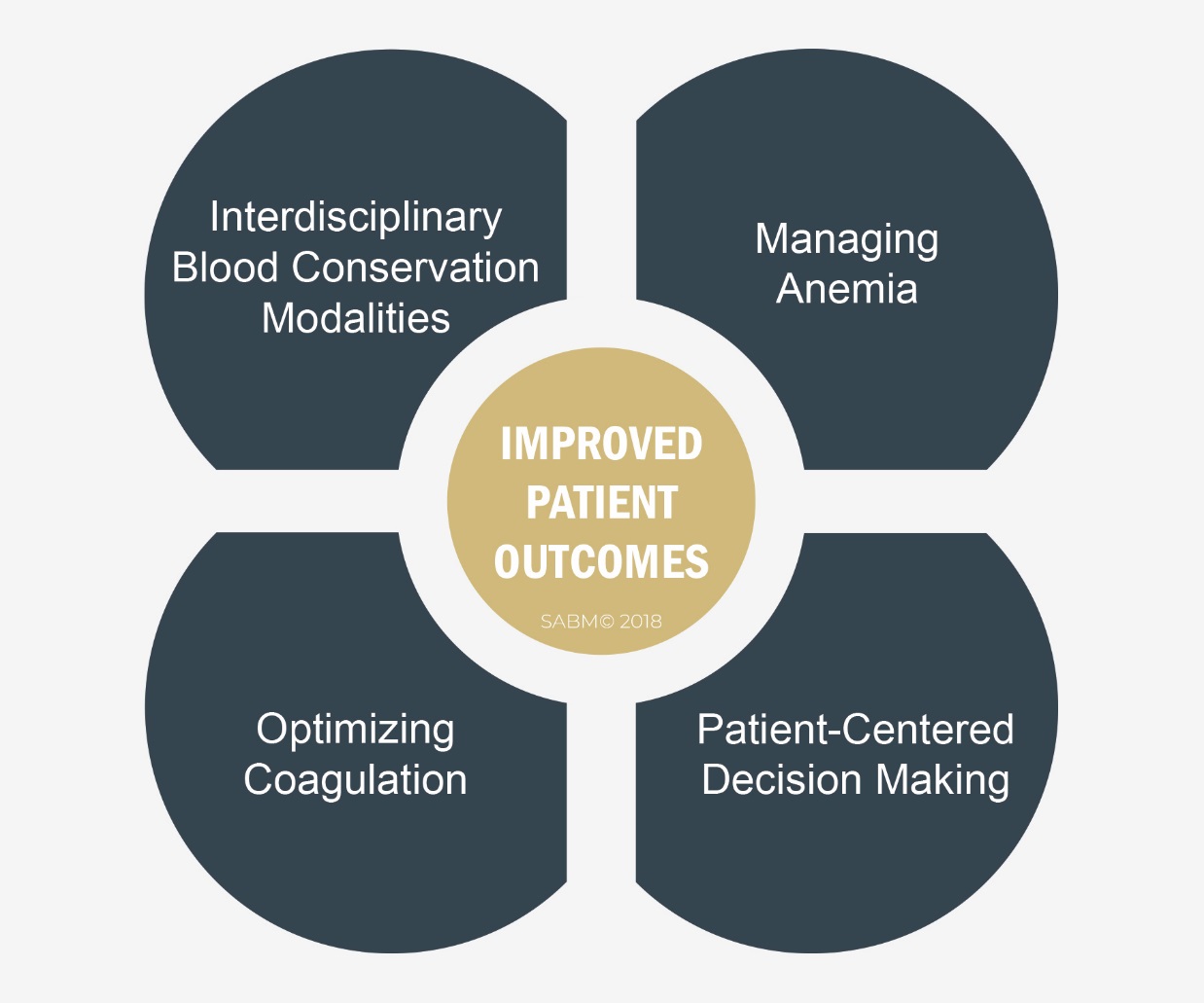 Patient Blood Management benefits
Improves patient outcomes.
Fewer complications.
Decreased morbidity and mortality.
Reduces waste and costs.
Improves efficiency and quality.
Improves patient experience.
Pbm and patient outcomes
Event				
Transfusion			
Mortality				
Average LOS	
Reoperation			
Readmissions	
Complications (composite morbidity)
Complications (infection rate)	
Costs
Reduction
10-95%
up to 68%
16-33%
up to 43%
up to 43%
up to 41%
to 80%
10-24%
Lapar 2103, Kotze 2012, Moskowitz 2010, Reddy 2009, Brevig 2009, Ferraris 2007, Wong 2007, Ghiglione 2007, Freedmand 2007, Martinez 2007,  DeAnda 2006, Freedman 2005, Pierson 2004, Kourtzis 2004, Morgan 2004, Slappendel 2003, Van der Linden 2001, Helm 1998
4
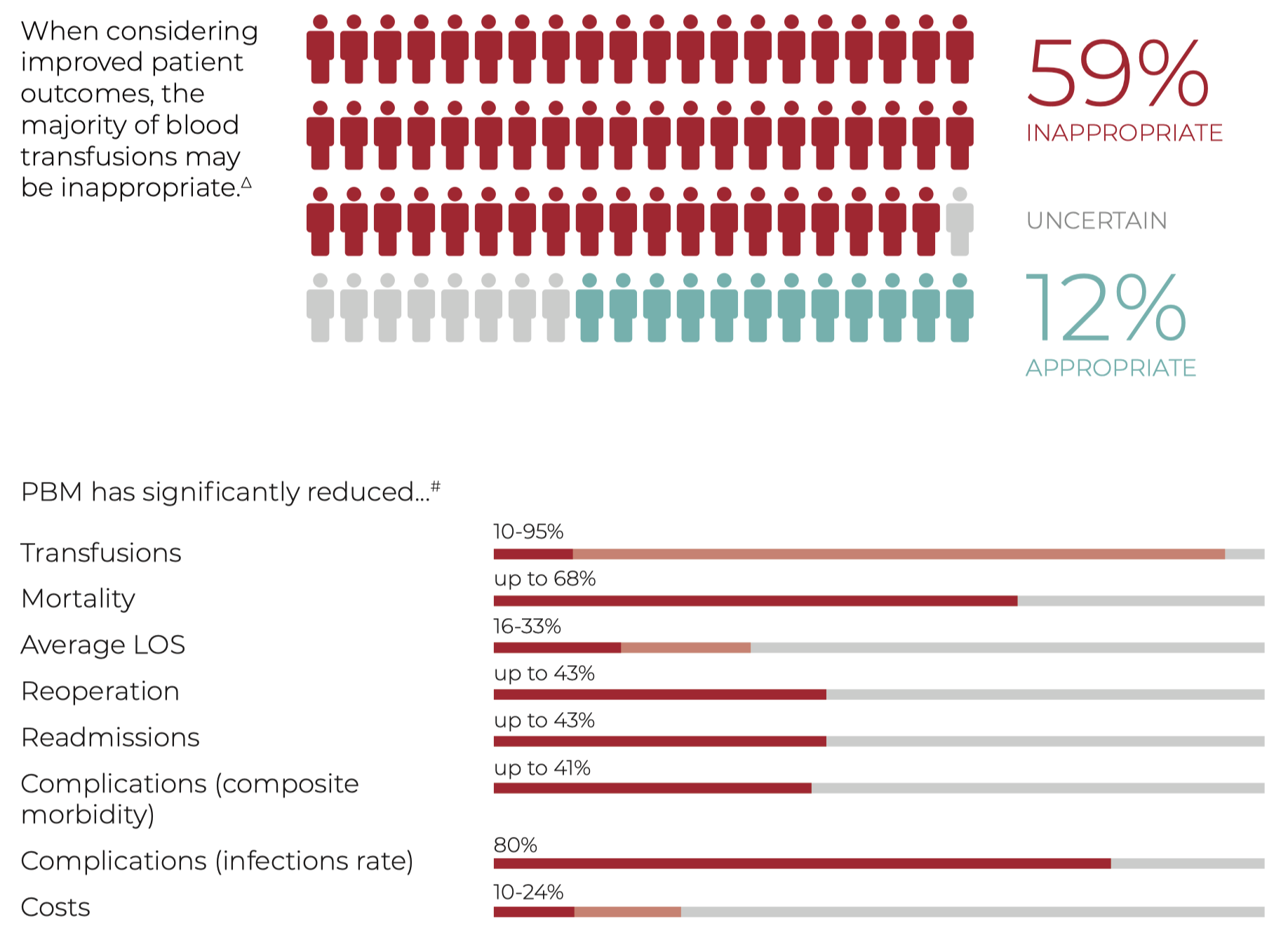 5
SOURCE: SABM Executive Guide for Patient Blood Management Programs©, 2019
Aligns with regulatory compliance
Fiscally responsible.
Clinically superior.
Patient-centered.
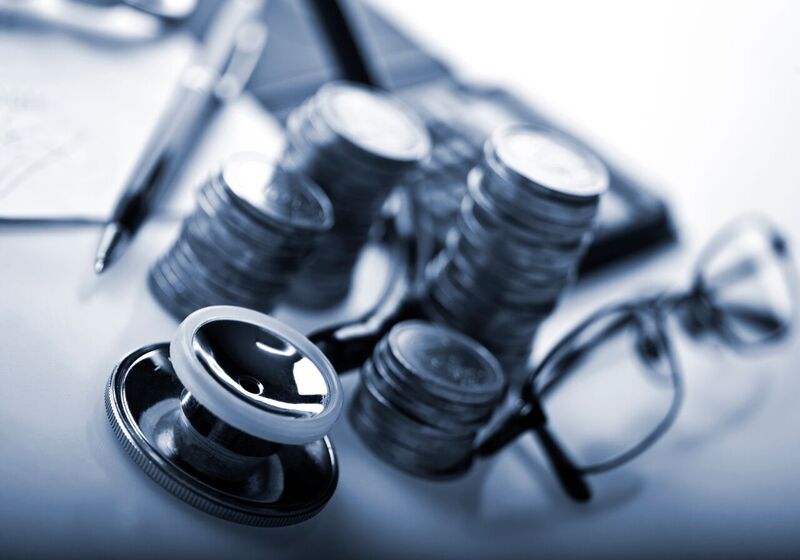 Patient Blood Management aligns with value based reimbursement and quality models.
PBM Foundational Principles
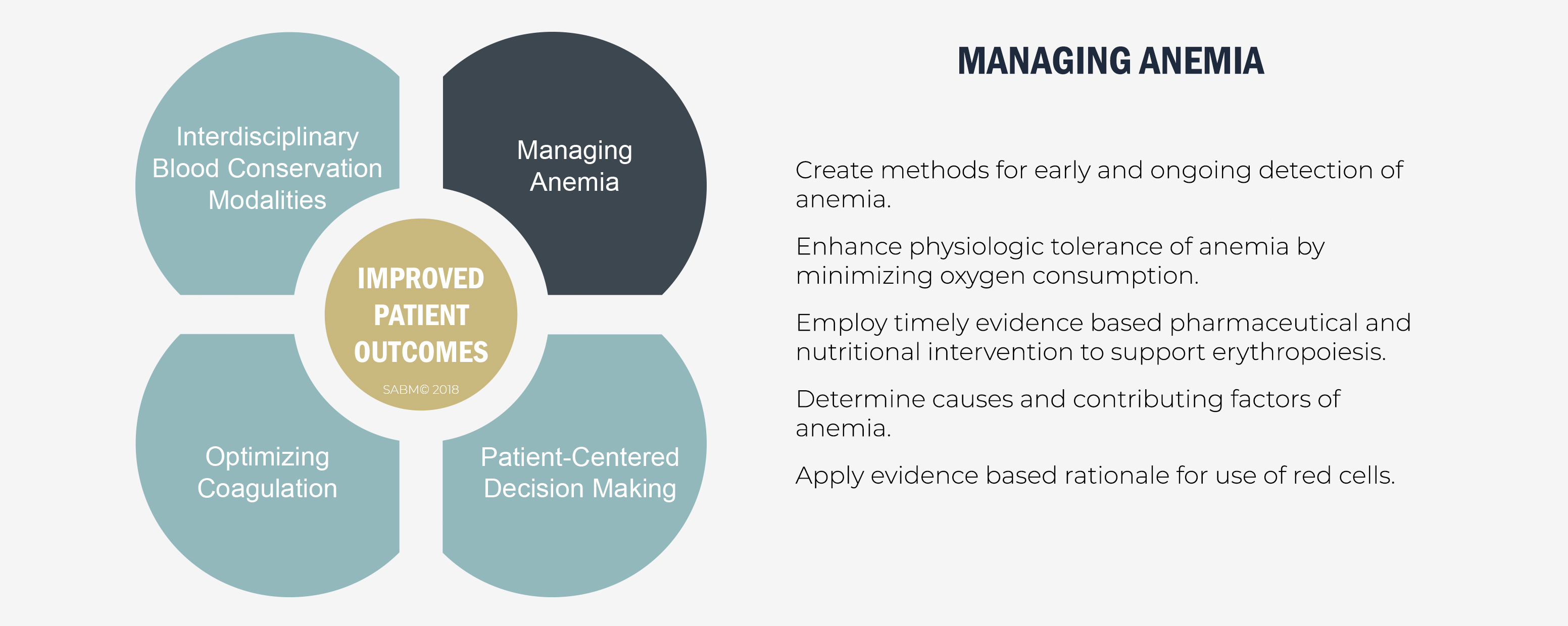 7
PBM Foundational Principles
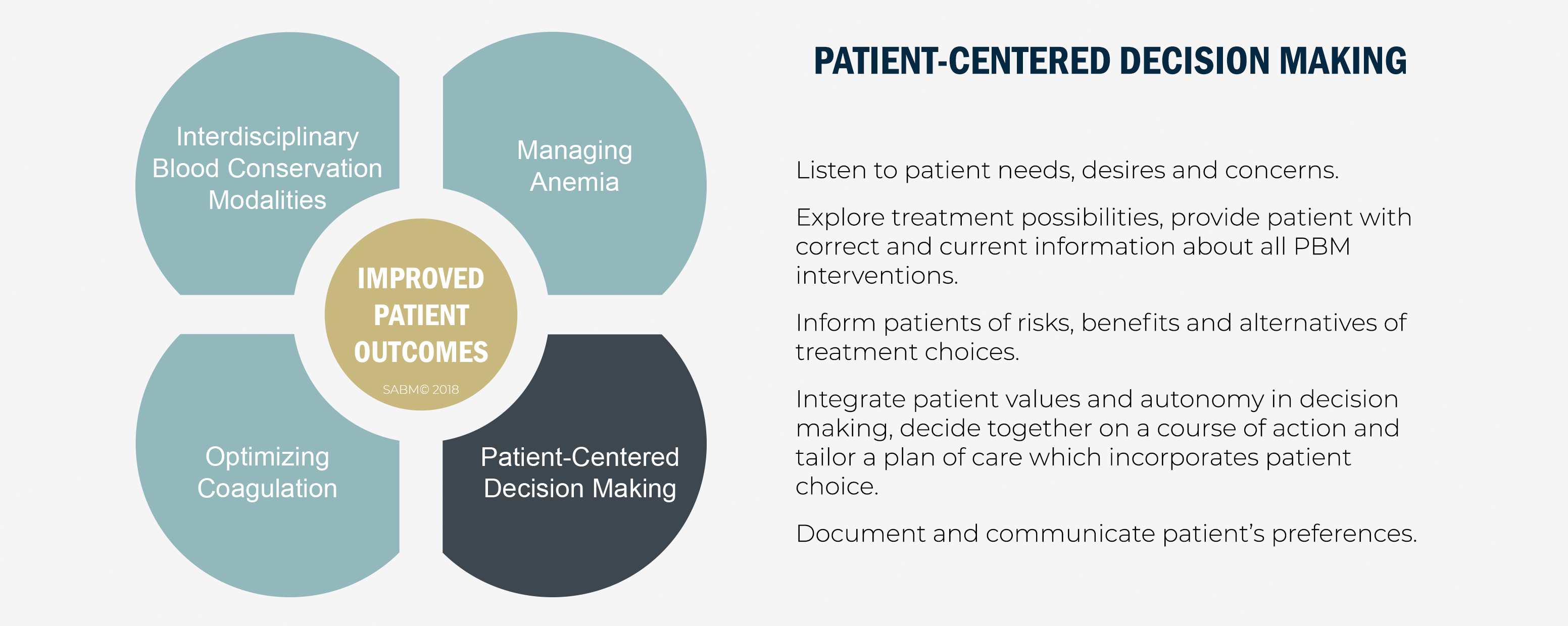 8
PBM Foundational Principles
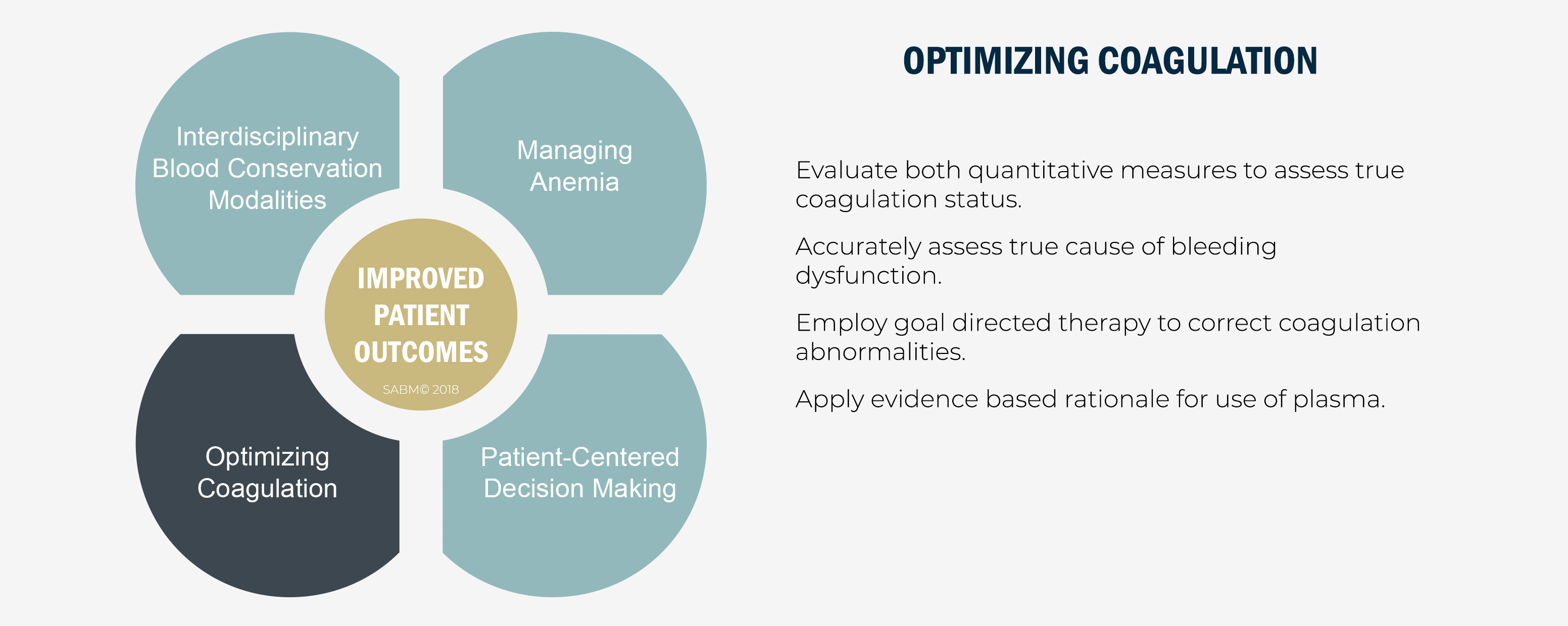 9
PBM Foundational Principles
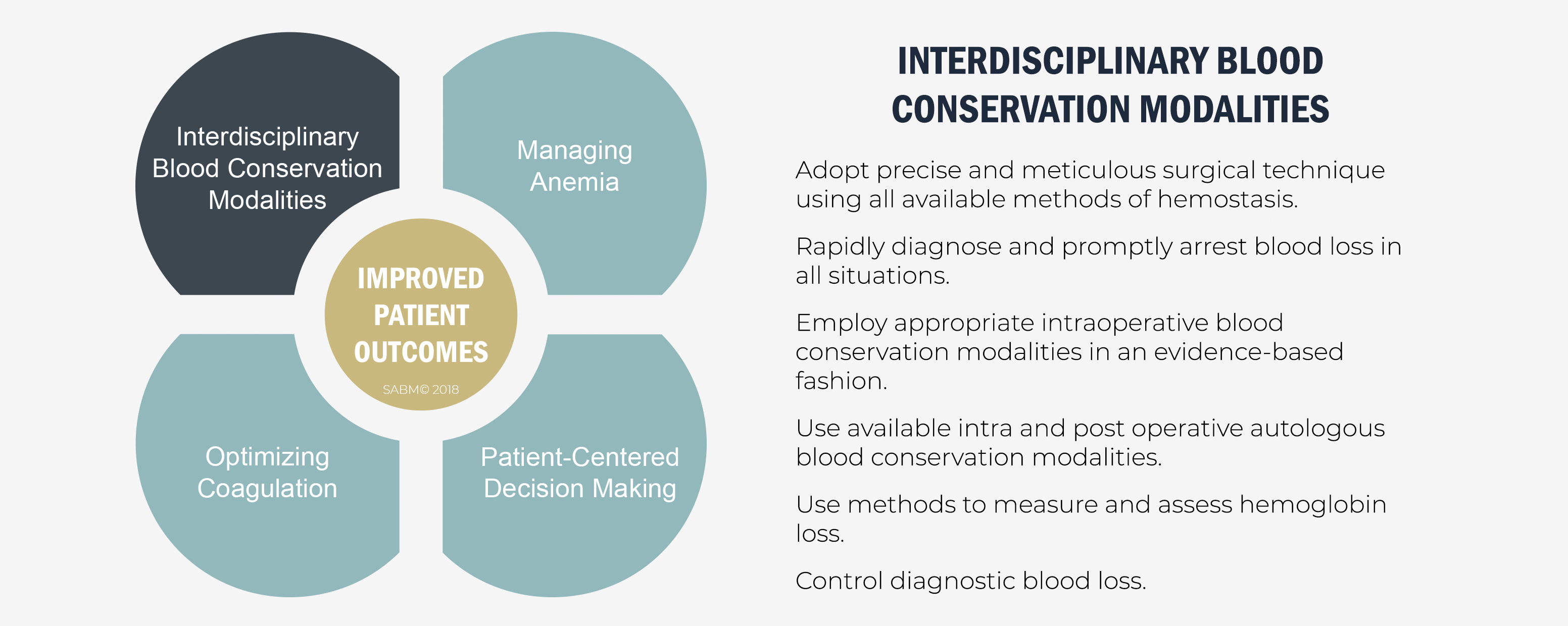 10
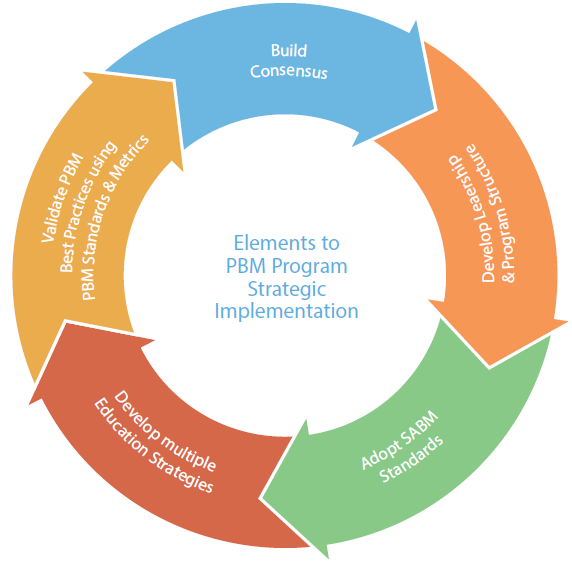 11
PBM Program Essential Resources
SABM Executive Guide for Patient Blood Management Programs©
SABM Standards and Quality Guide
SABM Online PBM Certificate Course with CME/CE
The Iron Corner
SABM Annual Meeting

Go to www.sabm.org
12
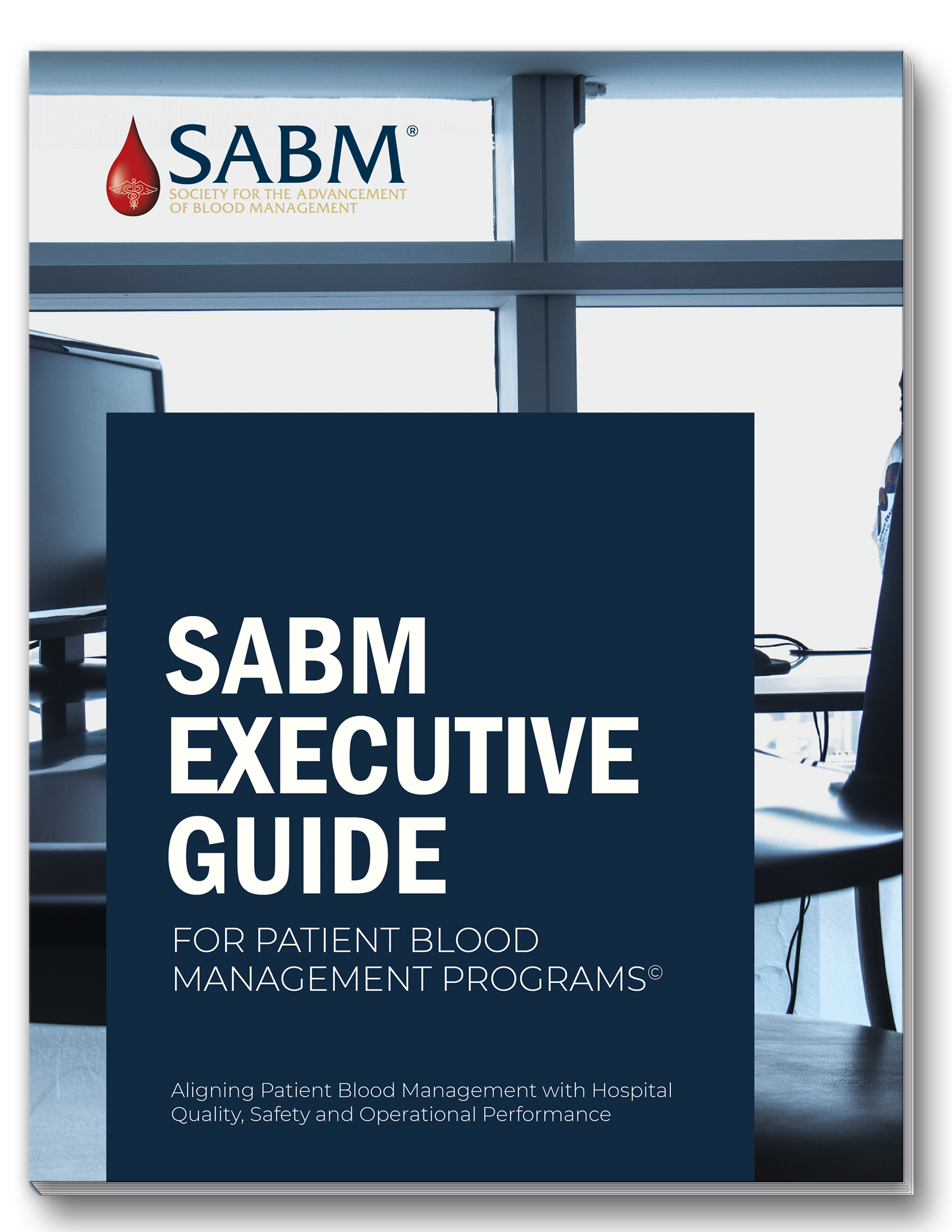 Your guide to establishing a successful Patient Blood Management Program.

From PBM Metrics to Key Performance Indicators.

Available at: sabm.org/publications
13
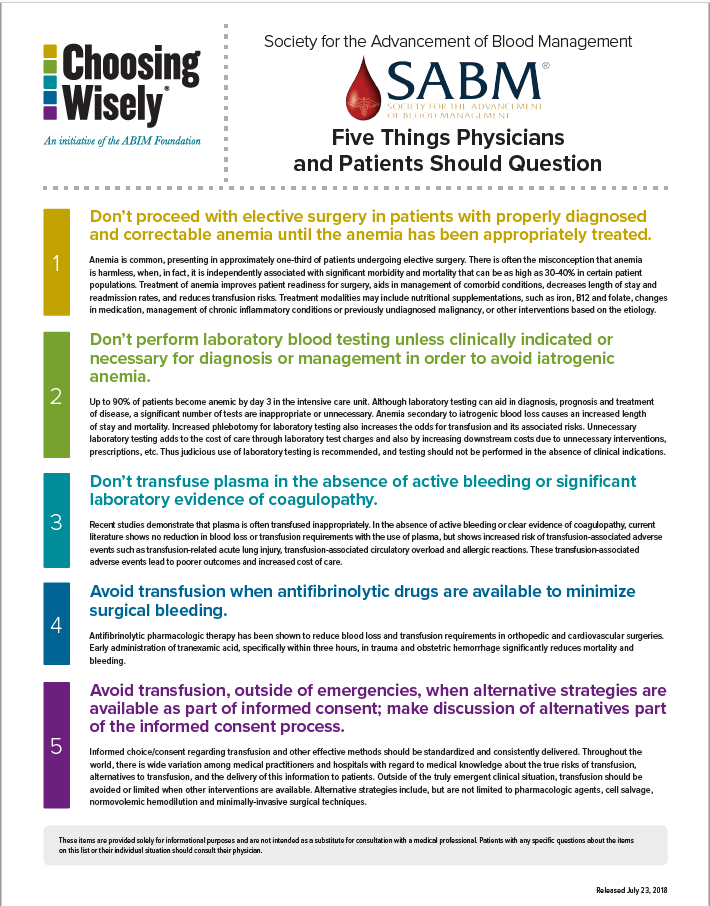 Download Five Things Physicians and Patients Should Question in English or Español.

Sabm.org/publications
14